Applying Blockchain to Energy Delivery Systems
Anthony Cosimo, Dakota Moore, Katie Ringgenberg, Keegan Bloedel, Steven Rein, and Jacob Dawson
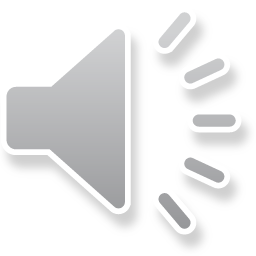 Problem and Solution
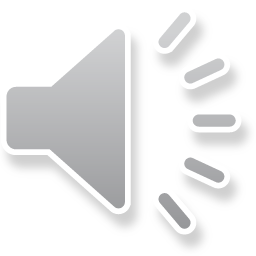 Energy Delivery Systems fail to:
Provide performance data in an immutable way
Reliably authenticate sources to maintain the integrity of control commands and data in Energy operations.
Maintain operations when a single machine fails.
Implement a blockchain network:
Immutable block nodes
Distributed network
Overall increased security
[Speaker Notes: Problem Notes
why does immutable matter (unknown source can’t change data) (maybe a little higher level)
	Immutable = can’t change = good integrity
adding blockchain solves what problem? (single point of failure)

Solution Notes
overall increase in security (better integrity of network, better authenticity)]
Functional Requirements
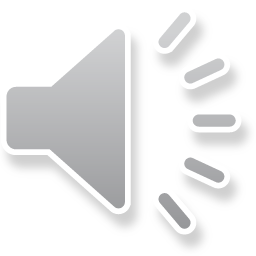 We shall deploy a blockchain network that is easily maintainable.
We shall use the HyperLedger Fabric software for our permissioned distributed ledger framework for the use of maintaining restricted access.
We shall have a user interface that display metrics and measurements and allows users (human and devices) to request specific information or give specific commands, if they have the proper authority to.
We shall deploy a blockchain system to be ran on PowerCyber resources, the Iowa State cyber security lab for electric infrastructure.
[Speaker Notes: HyperLedger Fabric - used for a permissioned distributed ledger framework
Blockchain network - “We’ll deploy a blockchain network using two or more nodes using HyperLedger Fabric for our permissioned distributed ledger framework”
“The UI will be locked down by the design stage… but the UI will show these measurements, these measurements, etc…”]
Non-Functional Requirements
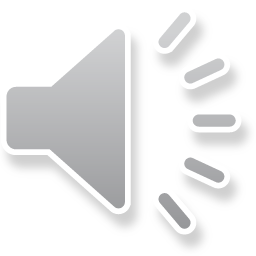 We shall implement a Continuous Integration/Continuous Development pipeline for building, testing, and deploying changes to the blockchain network.
We shall deploy at least two nodes for our blockchain network.
Queries and commands should take no longer than 15 seconds to execute.
Engineering Standards
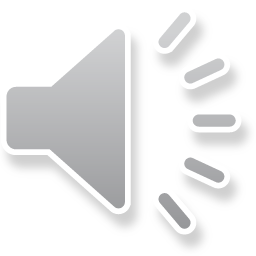 Agile - 2 week sprints
Test Driven Development
Continuous Integration & Continuous Development
Code Reviews
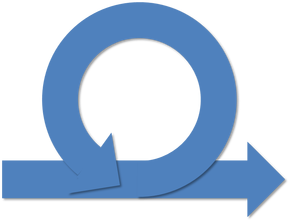 [Speaker Notes: Why?
Quick feedback from client and peers on the work that’s been done in previous sprints
Increased transparency between developers and client.
Gives the ability to change things in the development plan if something arises.
test driven development - to make sure every requirement is satisfied 
Continuous Integration & Continuous Development - follow the ci/cd model for continuous work and maintain the software
Code Reviews - to double check each others work to maintain that only the highest quality work is being published.]
Development Standards
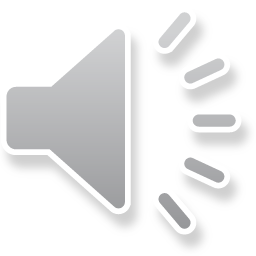 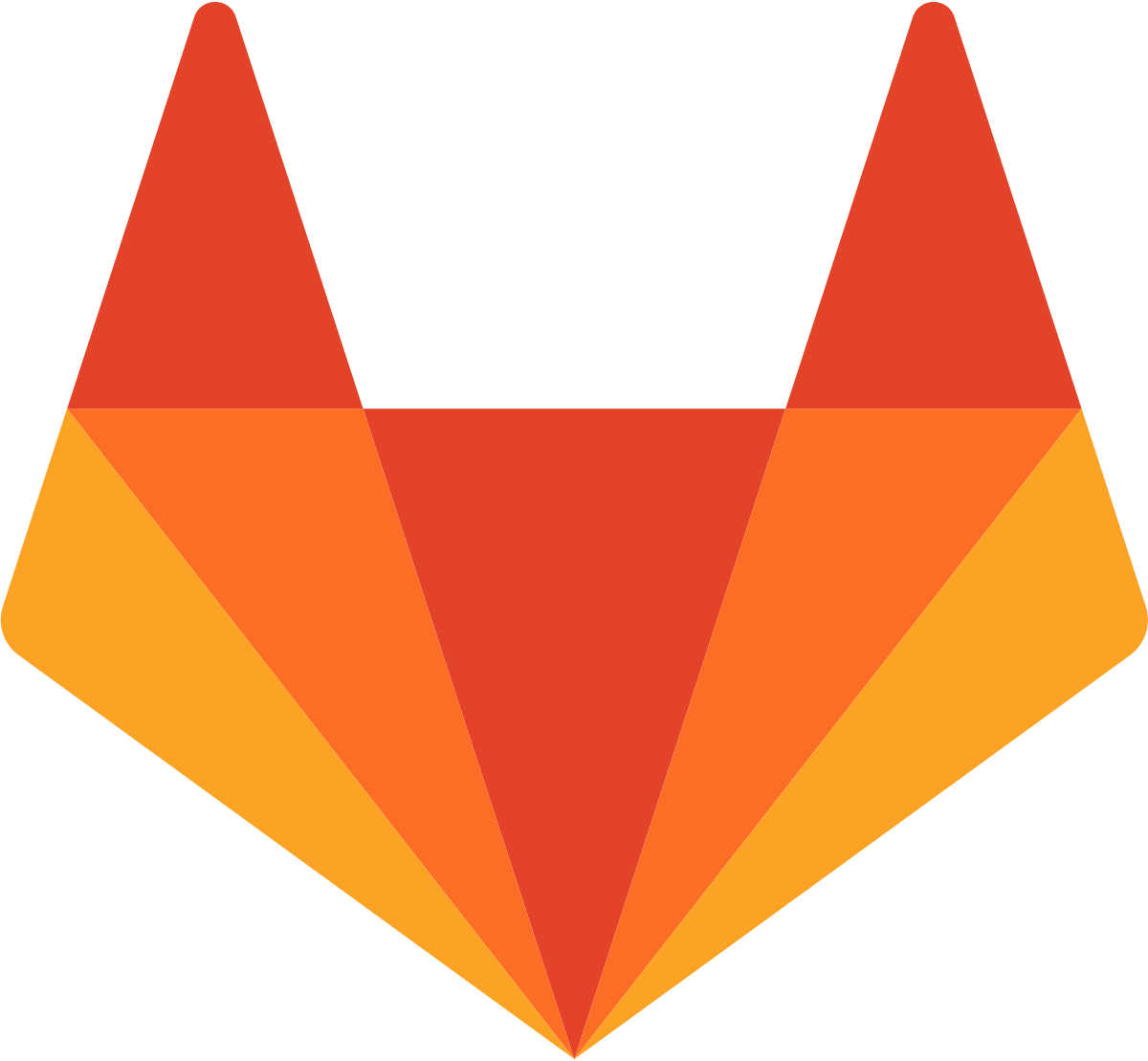 GitLab
HyperLedger Fabric
JavaScript: Google JavaScript Style Guide
Trello
Swagger & Swagger CodeGen
[Speaker Notes: GitLab 
GitLab is where our project will be keep and version controlled
With GitLab we can make pull requests and also set up a CI/CD pipeline
HyperLedger Fabric
For our blockchain framework we are going to HyperLedger Fabric. This technology can be used for many different solutions and provides a blockchain network in a modular fashion.
JavaScript and Google Style Guide
Expectations for our project is to use JavaScript for making our smart contracts. 
To go along with JavaScript we thought it would be a good idea to have some sort of style guide to ensure that our code is consistent throughout 
For this style guide we are thinking about going with the Google JavaScript Style Guide
Trello
To keep track of our work and organize our sprints. Trello is preferred because it is a pretty enabling software, there is no specific fields that have to be filled like GitLab Issues which allows us to document in whatever way we wish.
Swagger.io - see what it implements, expand (removes system integration risk, starts with ‘truth’)
Swagger is a way we can document our API as well as generate some of our code. I think we should use Swagger pre-implementation to define what we want our API to look like, our responses and our error statuses. Swagger is a great way for us to generate stubs for our API and remove any discrepancies about what a specific endpoint should be providing. Additionally, swagger will provide us a way to define our API so we have no issues with integrating the nodes and communication system.]